Version 2, Oct 2023
Morphology
Sample lesson: -s suffixAligns with Phase 6 of the Literacy Hub phonics progression
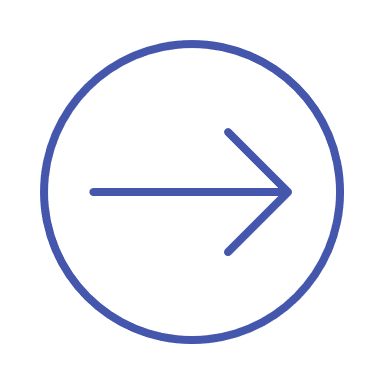 Instructions for teachers are included in the ‘notes’ section under each slide.
Notes for teachers
These slides show a sample morphology lesson. The slides contain the following steps, aligned with an explicit instruction model:
8. We do: the teacher and students decode a sentence containing words with the target morpheme. (Slide 12)
9. We do: the teacher dictates a sentence with the target morpheme. Students write the sentence with teacher assistance. (Slide 13)
10. We do: the teacher introduces a review slide for the target morpheme. The teacher and students practise using the review slide together. (Slide 14)
11. Check for understanding: students demonstrate their understanding by completing a task on a whiteboard or worksheet using the skills they have just learned. The teacher monitors to ensure understanding. (Slide 15)
12. You do: students complete an independent activity to apply the skills they have just learned. (Slide 16)
1. Set learning intention and success criteria with students. (Slide 5)
2. I do: the teacher introduces the target morpheme and shows how the meaning of a base word is altered when the morpheme is added. (Slide 6)
3. I do: the teacher states the target morpheme and its meaning. (Slide 7)
4. We do: the teacher and students state the target morpheme and its meaning. (Slide 8)
5. I do: the teacher models decoding sample base words, writing each word and then adding the target morpheme to alter meaning. (Slide 9)
6. We do: the teacher and students decode sample base words, write each base word and then add the target morpheme to alter meaning. (Slide 10)
7. I do: the teacher models decoding a sentence containing words with the target morpheme. (Slide 11)
When you see these icons…
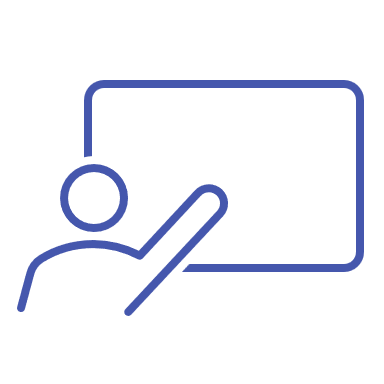 Students have something to fill out/write/draw.
The teacher explicitly teaches and models (I do).
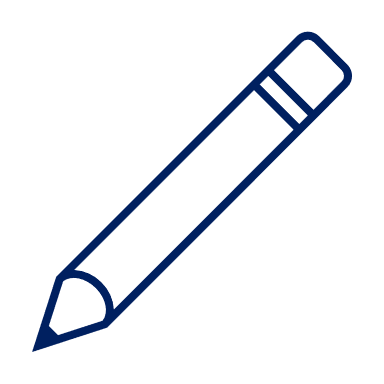 ‘Chin it’: students apply their learning by writing on a mini-whiteboard or worksheet or equivalent. They hold this under their chins so the teacher can monitor for student understanding.
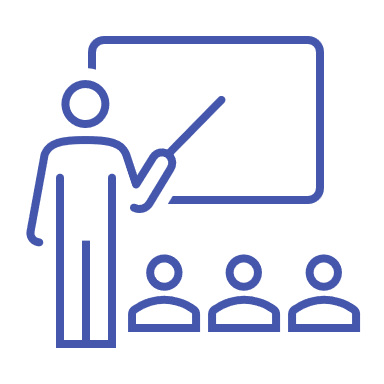 The teacher guides students and provides immediate feedback (We do).
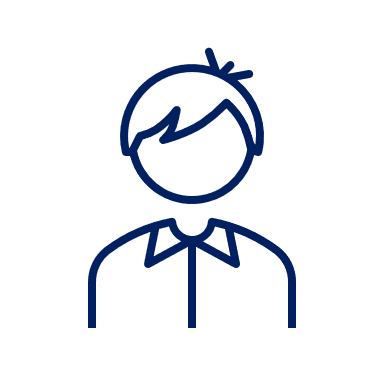 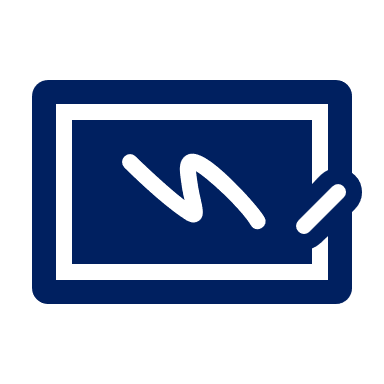 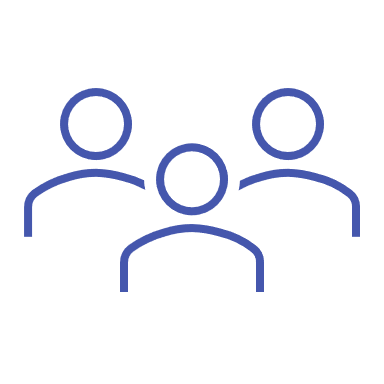 Print a class set of worksheets to accompany this lesson:https://tinyurl.com/yc6sm6w8
Students apply their knowledge independently (You do).
Review: nouns and verbs
Definition: a verb is an action or ‘doing’ word

Examples: jump, run, write
Definition: a noun is the name of a person, place or thing

Examples: teacher, school, desk
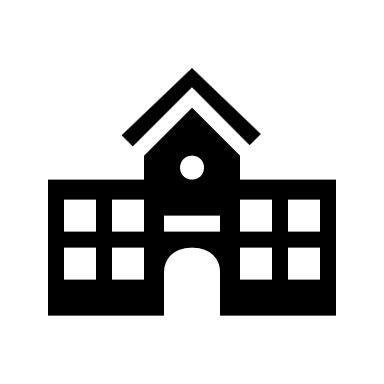 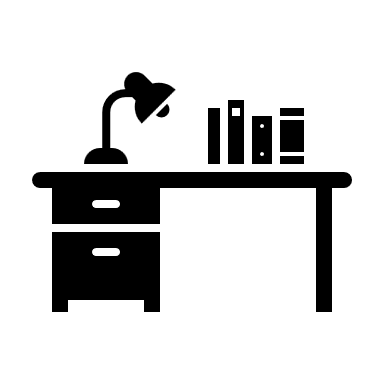 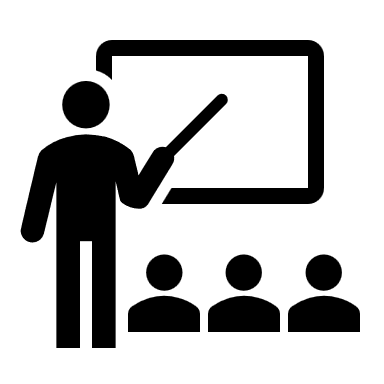 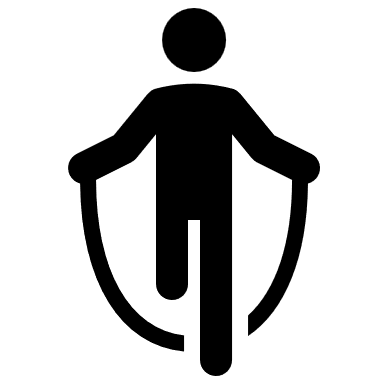 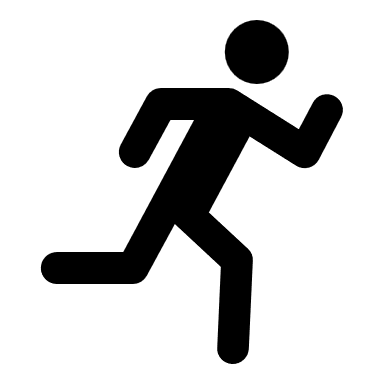 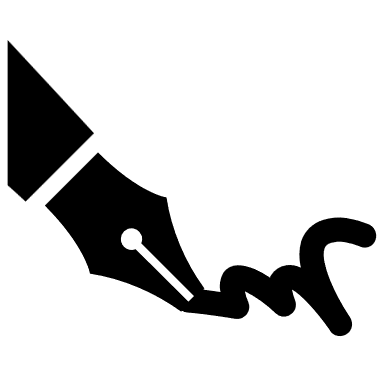 [Speaker Notes: The concepts presented on this slide are relevant to -s suffix; this material may not be necessary for every morphology lesson.
Give the definition of a noun and a verb and ask students to repeat. Talk through the example words.
Call out words that are either nouns or verbs (see sample words listed below). 
As each word is called out, students place hands on head and say ‘noun’, or hands on knees and say ‘verb’.
Sample nouns: apple, car, city, supermarket.
Sample verbs: read, duck*, jump*, point*. 
*A talking point for classroom discussion could be that these words can be either nouns or verbs, depending on context.]
Learning intention
We are learning to add an -s suffix to a base word to show a plural, ‘more than one’.
Success criteria
I will know I have been successful if I can:
- add an -s suffix to a base word- explain the meaning of the word when -s suffix is added.
[Speaker Notes: The morpheme introduced in this lesson is the suffix -s added to a singular noun to show the plural, for example, dogs, cats, pots. If you are following the Literacy Hub phonics progression, this is covered in Phase 6.

Vocabulary to unpack
Suffix: a letter or group of letters added to the end of a word to change its meaning. 
Base word: a word that carries meaning on its own.]
I do…
When we add an -s suffix to a noun: We change the meaning of the word to plural, ‘more than one’.
-s
dogs
dog
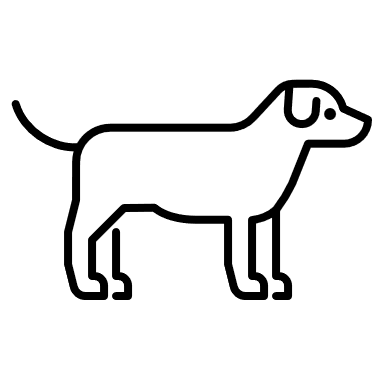 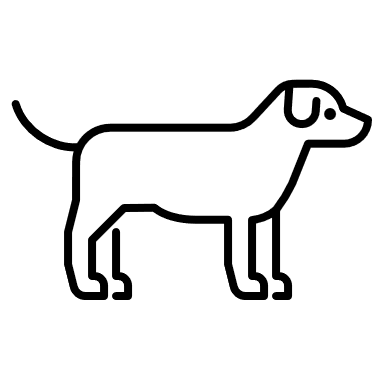 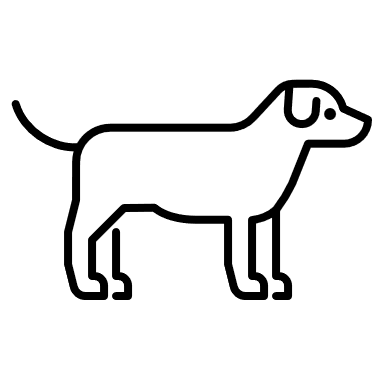 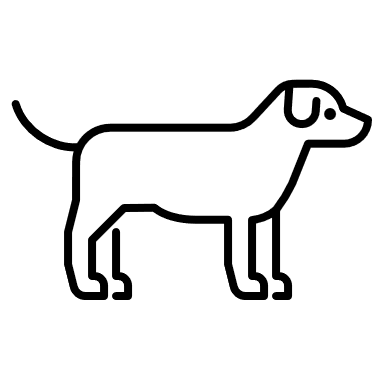 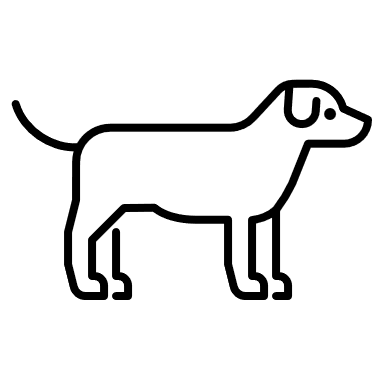 ‘more than one dog’
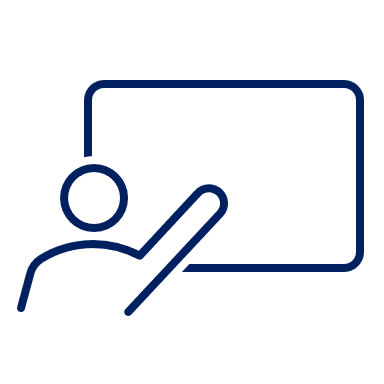 [Speaker Notes: Teacher steps
Introduce the -s suffix and explain that when we add -s to a noun, we change the meaning of the word to create a plural, ‘more than one’.
Talk through the example on the slide.]
I do…
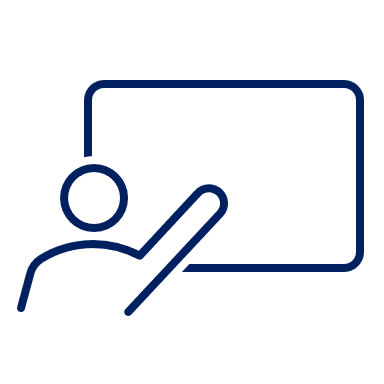 [Speaker Notes: Teacher script and steps
This is the suffix /s/, which means, plural, 'more than one'.
Students follow along on their own copy of the worksheet.]
We do…
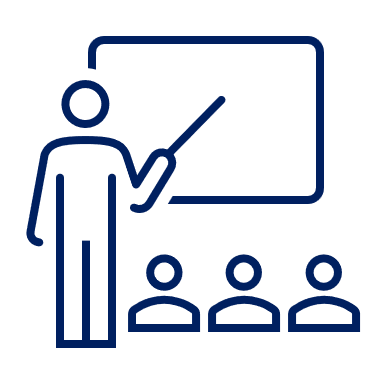 [Speaker Notes: Teacher script and steps
What is this suffix? (Students respond: /s/.)
What is the meaning? (Students respond: plural, more than one.)]
I do…
hat
pig
lock
-s
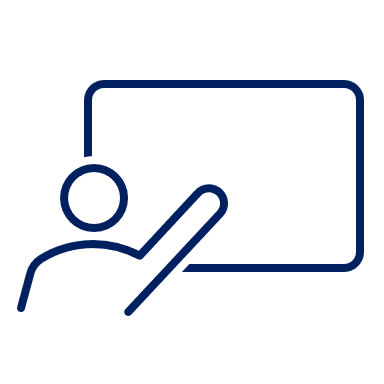 [Speaker Notes: Teacher steps
Model adding -s suffix to base words on the whiteboard: hat, hats; pig, pigs; lock, locks.
Discuss how the meaning of each word changes when the -s is added.]
We do…
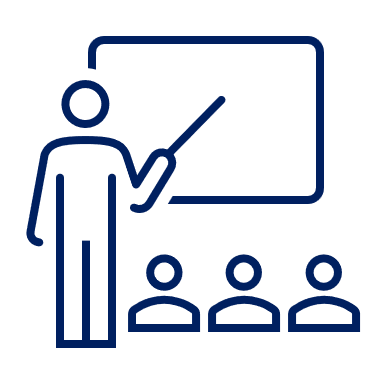 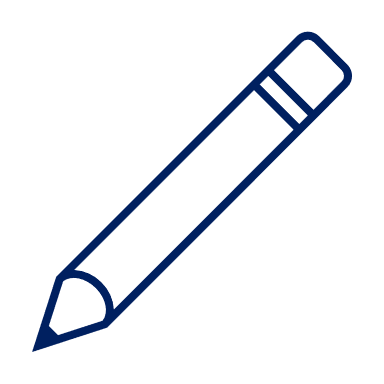 [Speaker Notes: Teacher script and steps
Read the first base word with the students: pan.
What do we need to do to this word to show the plural? (Students respond: add an -s.)
Have students complete the first base word on their worksheets.
Roam the classroom to support students, as needed.
Repeat with the words: cup and frog.
Have students may share the meaning of each word with a partner once the -s suffix has been added, for example, ‘Pans: more than one pan.’]
I do…
My hats are on the pegs.
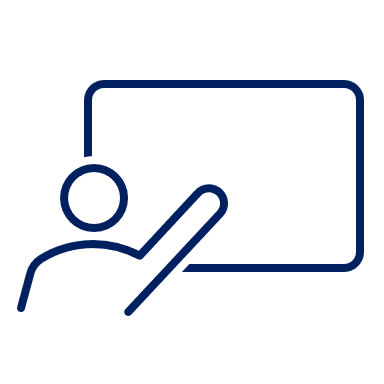 [Speaker Notes: Teacher steps
Model decoding the sentence and then re-reading it for fluency.
Explain how the meaning of each word is changed when the -s suffix is added.]
We do…
The dogs are on the logs.
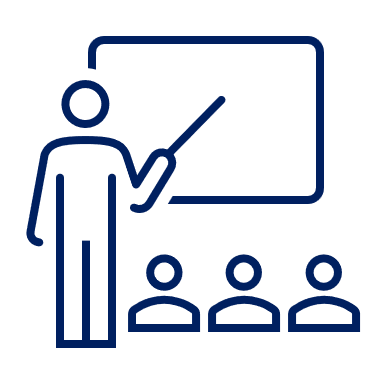 [Speaker Notes: Teacher steps
With your help, have students decode the sentence, following along with their own copy of worksheet. 
Discuss how the meaning of each word is changed when the -s suffix is added.]
We do…
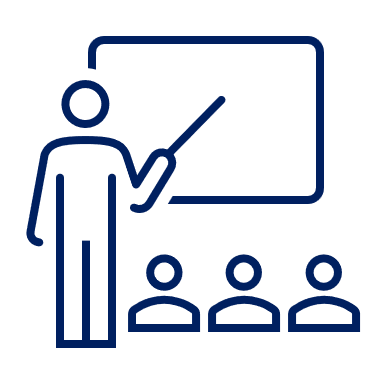 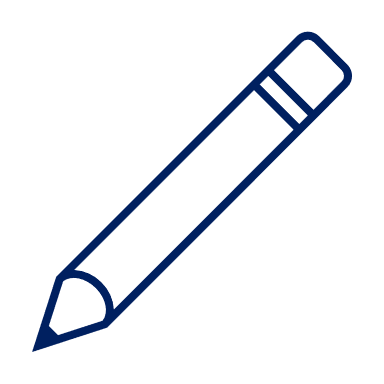 [Speaker Notes: Teacher steps
Dictate the following sentence to show example words with -s suffix added: The ants hid in the bins.
Have students write the dictated sentence on their worksheet.
Optional: have students write an additional sentence of their own using words containing the target morpheme from the lesson.]
-s
Suffix
[Speaker Notes: This review slide sets students up for future morphology reviews, by practising the expected student responses when this slide is shown.

Teacher script and steps
What is the suffix? (Students respond: /s/.) 
What does it mean? (Students respond: plural, more than one.)
Your word is 'dog’. Add the suffix. (Students respond: dogs.)
What does it mean? (Students respond: more than one dog.)

Note: once students learn the present continuous verb form, they will also need to provide the following additional response when they see this slide (this will not be needed until they reach Phase 9 of the Literacy Hub phonics progression):
So it means more than one? (Students respond: yes, but it can also means 'an action that can be done'.)
If your action word is 'talk', add the suffix. (Students respond: talks.)
What does that mean? (Students respond: someone talks.)]
Check for understanding
bat
hand
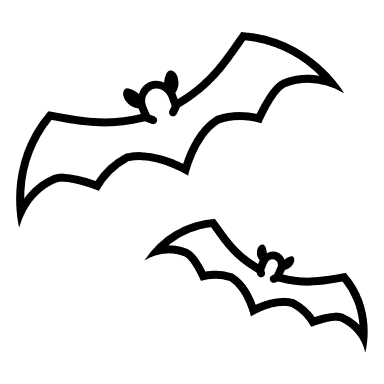 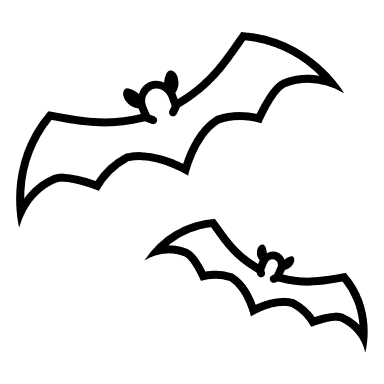 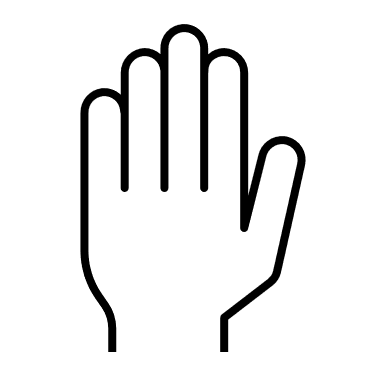 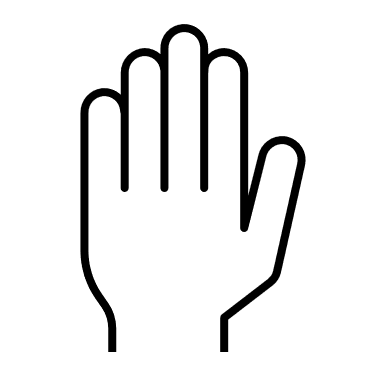 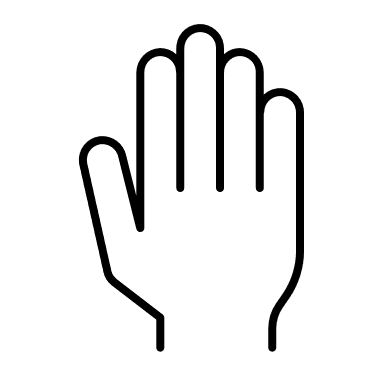 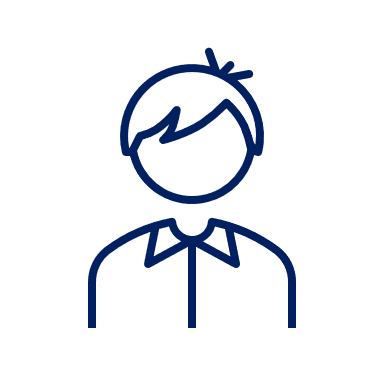 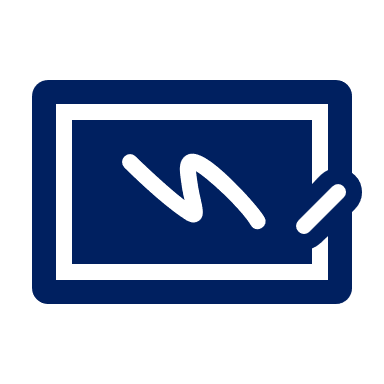 [Speaker Notes: Teacher script and steps
Provide a new word for students to add -s suffix to: bat.
Students write the base word on their mini-whiteboard, exercise book or equivalent. 
What do we need to do to this word to show the plural or more than one bat? (Students respond: add an -s.)
Do that now, and 'chin it' to show me your word.
Have students explain to a partner what the word with the suffix added means.
Have some students share with the whole class (use pop-sticks with student names to choose some students).
Repeat with the base word: hand.]
You do…
Focused teaching group
Independent practice
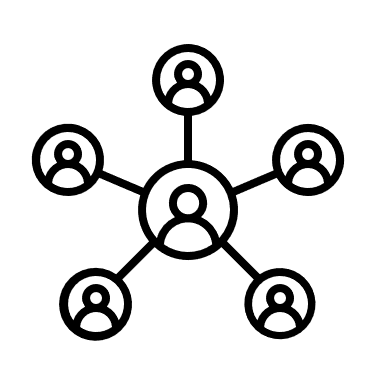 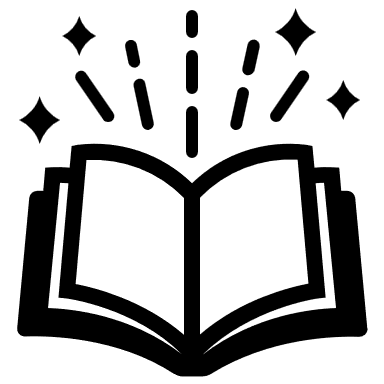 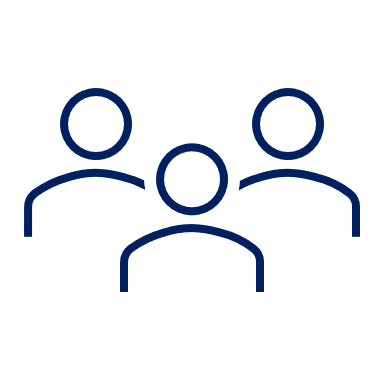 [Speaker Notes: Teacher steps
Students who need further instruction (identified during the ‘check for understanding’ phase of the lesson) stay with the teacher for small-group targeted instruction.
The remaining students continue independent practice with application tasks that have been taught previously and can be carried out independently.]
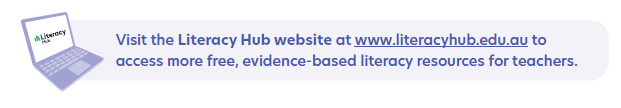